Әлемдік ақпарат агенттіктері
Ақпарат агенттіктері - бұқаралық ақпарат құралдарына қызмет көрсететін арнаулы ақпараттық мекеме.
Ақпарат агенттіктерінің басты қызметі – саяси, экономикалық, мәдени-әлеуметтік жаңалықтармен газет редакциясын, журналды, теле-радионы және де өз өнімін сатып алушы барлық мекемелерді ақпаратпен қамтамасыз ету. Ақпараттық агенттіктер ақпаратты жинау, біріктіру, өңдеу , тарату сияқты бірнеше функцияларды атқарады. Көп жағдайда агенттіктер редакция бөлімдері мен шет ел тілшілерінен құрылады..
Әлемдік ірі ақпарат агентіктері
Ассошиэйтед пресс
BBC News
Bloomberg
Deutsche Presse-Agentur
ИТАР-ТАСС
Рейтерс
United Press International
Синьхуа
Франс Пресс
Қазақстанның ақпарат агенттіктері
Қазақпарат
ҚазТАГ
Интерфакс-Қазақстан
Бизнес-Информ
1846 жылы мамыр айында Ассошиэйтед пресс агенттігі құрылды. Бас мекемесі АҚШ-тың Нью-Йорк қаласында орналасқан. Веб-сайт www.ap.org
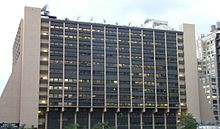 Ассошиэйтед пресс агенттігінің құрылуна нью-йорктік атақты алты газет баспасөзінің бірігуі негіз болды. Оған себеп ақпараттың аудиторияға жедел жетуін қамтамасыз ету керек болды. 1970 жылы компанияда 100 мың қызметкер жұмыс жасады.
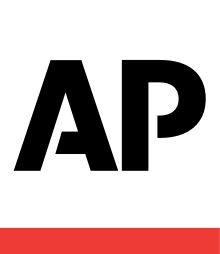 Би-би-си (BBC) британдық ақпараттық корпорация. Ұлыбританиядағы радио, интернет, телевидениенің орталығы. Медиаорталық мемлекеттік БАҚ-қа жатпайды. Ол  ағылшын ханшайымы тағайындаған бақылаушы кеңестегі 12 азаматтан тұратын қоғамдық ұйым ретінде тіркелген. Негізінде ВВС әлемдік жаңалықтарды таратады. Компания 1922 жылы құрылған. Ал халықаралық хабар тарату 1932 жылы ұйымдастырылды. Қазіргі таңда 2 эфирлік, 3 кабельді телеарнасы, 14 ұлттық радиостанция, бірнеше интернет сайттар, 40-қа жуық журналдары бар. Ал Ұлыбританияның өзінде 20 телеарнасы жұмыс жасайды. Қазіргі таңда ВВС 27 тілде ақпарат таратады. ВВС-дің аудиторясы 150 милион адамнан артық. 
http://www.bbc.com/
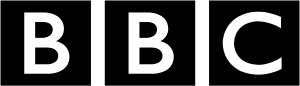 1938 жылы Қытай компатриясының ақпарттық органы ретінде құрылды. Ал 1949 жылы мемлекеттік ақпарат агенттігі ретінде тіркелді.
         1944 жылы ағылшын тілінде халықаралық хабар таратады. Агенттіктің  100-ге тарта бөлімдері бар.
         Синьхуа  агенттігі Азияға, Таяу Шығысқа, Латын Америкасына, Африкаға жаңалық жеткізеді. Ақпарат агенттігі 7 тілде: қытай, ағылшын, француз, орыс, испан, араб, жапон тілдерінде ақпарат таратады.
     www.xinhuanet.com
Франс Пресс  (фр. Agence France-Presse, AFP) — француздық ірі коммерциялық ақпарат агенттігі. 1944 жылы құрылған.  Штаб пәтері Парижде орналасқан. 155 елге ақпарат таратады. Вашингтонде, Гонгонгте халықаралық бөлімдері және 110 елде бюросы бар. Агенттік жаңалықтары француз, ағылшын, араб, испан, неміс, португаль тілдерінде таратылады. http://www.afp.com/
«РИА Новости» 
1941 жылы 24 маусымда  Совинформбюро. (Советское информационное бюро)  баспасөз агенттігі құрылды. Ал 1993 жылдан бастап  «РИА Новости» деп аталып, агенттік ретінде танылады. 
Группа РИА Новости — Ресейдегі көшбасшы медиахолдинг, оның құрамына көптеген агенттіктер, баспа үйлері, пресс-ораталықтар, интернет-ресурстар кіреді. Агенттік 12 тілде ақпарат таратады. 
    GoogleAnalytics деректеріне сүйенсек, 2012 жылы сайт аудиториясы айына 20 млн адамды құрайды дейді.
Агенттіктің ақпаратын күнделікті миллиондаған адамдар оқиды, тыңдайды, көреді. Қазіргі уақытта ресейлік БАҚ-ты РИА Новостимен тығыз байланыстырады.(бренд) Жеткен жетістіктер медиахолдингтің жаңашылдық пен ескі дәстүрді ұштастыра білуінде жатыр. Агенттік күнделікті саяси-қоғамдық, экономикалық, ғылым мен спорт өмірінен ақпарат таратады. Ресейдің 69 қала мен 49 шет мемлекетерде тілшілері бар. Медиахолдингтің ресми мекемелері Қазақстан, Әзірбайжан, Украина, Армения, Грузия, Молдавия, Белоруссия елдерінде бар.
Миссия сы
Ресейдегі және әлемдегі орын алған оқиғаларды жедел әрі обьективті түрде аудиторияға ұсыну. 
Стратегиясы
Медиахолдинг тек Ресейде ғана мес, әлемдік ақпарат айдынында қалуды көздейді. Агенттік алыс және жақын шет мемлекеттерге өз бөлімдерін ашуды алға қойған.
Аудиториясы
РИА Новости  жаңалықтарын бақылаушылар қатарына Президент әкімшілігі, Ресей үкіметі, мемлекеттік Думадан бастап түрлі мекемлер мен ұйымдар кіреді. Агенттіктің артықшылығы ақпарат кез келген интернет қолданушыға да қолжетімді.
Мақсатты аудитория шетел БАҚ да қамтиды. (Коммерциялық құрылымдар, инвестициялық компаниялар, банктер, мемлекеттік және мемлекеттік емес ұйымдар)
Жұмыс істеу этикасы
РИА Новости медиахолдингі үшін этикалық қағидаттар жұмыс жасаудың айырылмас бөлшегі. Қызметкерлер кәсіби біліктілігін жоғары қояды және өз жұмыстарын адал атқарады.қызметкерлер арасындағы басты принцип-бір-бірлерін сыйлауға негізделеді. . 
РИА Новости қызметкерлері жылдамдылық, обьективтілік, шыншылдыққа басты назар аударады. 
Әрқашан журналист үшін нақтылық маңызды
Әрқашан ақпаратты бірінші жеткізу 
Әрқашан ақпаратты обьективті беру
Әрқашан оқырманға ерекше материал дайындау
Әрқашан оқырманмен, басшылықпен, ақпарт көзімен  адал болу
Риа новости мекемесі
Ғаламторда
Америкалық comScore зерттеу компаниясының дерегіне сүйенсек, 2011 жылдың шілде айында агенттіктің сайты www.ria.ru Еуропадағы ең танымал 10 электронды БАҚ қатарына кіріп отыр
      РИА Новости агентігінің сайтына кірушілер түрлі байқаулар мен викториналарға қатыса алады, шыққан материалдарға өз ойларын білдіре алады. Сондай-ақ өз материалдарын жіберуіне мүмкіндік бар. 
Медиахолдинг РИА Новости әлеуметтік желілерде жүздеген арналары бар. Мысалы, ірі әлеуметтік желілерден  Facebook, "Вконтакте", Google Plus, LinkedIn, "Одноклассники";  ал сервисті микроблогтардан Twitter және Futubra; видеосервистен YouTube және RuTubeтан табуға болады. (Facebookта жарты миллион жазылушысы бар)
Агенттік тарихы 
24.06.1941 — Советское информационное бюро
21.02.1961 — Агентство печати «Новости» («АПН»)
27.07.1990 — Информационное агентство «Новости»
09.1991 — Российское информационное агентство «Новости»
05.1998 — Российское информационное агентство «Вести»
01.04.2004 — Федеральное государственное унитарное предприятие "Российское агентство международной информации «РИА Новости»
Агентство Рейтер  - әлемдегі ірі ақпарат агенттігі.  Ол 1851 жылы Пол Джулис Рейтор негізін қалады. Агенттікте 14000 қызметкер әемнің  91 елінде жұмыс жасайды. Оның ішінде 2300-і  журналист, фототілші және видеооператорлар
Агенттіктің басты кірісі ақпарат сатумен байланысты. Әсіресе, экономикалық және қаржы, тауарға байланысты аналитикалық, сараптамалық материалдары ерекше сұранысқа ие. Бұл агенттіктің 90 % шығысын жауып отыр.
    2008 жылы Рейтер агенттігі Thomson корпорациясын сатып алып,  Thomson Reuters деп атады.]
Bloomberg компаниясын Майклом Блумбергв 1981 жылы құрды. Жеке меншік мекеме болып табылады.. 1]
Bloomberg —қаржы саласында ақпарат жеткізудегі ірі агенттіктің бірі. Негізгі өнімі - Bloomberg Terminal, ол арқылы қаржы саласындағы барлық тарихи деректер мен өзгерістер, жаңалықтар мен бағаларды бақылап, біліп отыруға болды.
Қазақ Ақпарат ұлттық агенттігі – бұқаралық ақпарат құралдарына қызмет көрсетуге маманданған ақпараттық орган.

1920 жылы 13 тамызда РОСТА-ның (Ресей телеграф агенттігі) Орынбор - Торғай бөлімшесі деп аталатын қазақ жаңалықтарының алғашқы агенттігі құрылды.
1925 жылы — ҚазРЕСТ деп қайта аталды.
1937 жылы — ҚазТАГ деген атаумен Қазақ КСР-нің Министрлер Кеңесіне берілді.
1991 жылы ҚазТАГ қазақ мемлекеттік мәртебесін иеленді.
1997 жылы 10 қыркүйекте Қазақстан Республикасы Президентінің № 3625 Жарлығымен ҚазААГ республикалық ақпарат агенттігі деп қайта аталған.[1]
2002 жылы 8 қарашада ҚР Үкіметінің № 1186 қаулысына сәйкес ҚазААГ базасында «Қазақ ақпарат агенттігі» Ұлттық компаниясы — «ҚАЗАҚПАРАТ» ҰҚ құрылған.
Ақпарат  кеңістігіндегі бәсекелестікке қабілетін артырып, дамыту, қазіргі менеджмент пен маркетинг негізінде инвестиция тарту мақсатымен құрылған. Қазақпаратқа елдің саяси,экономикалық және мәдени өмірі көріністерінен сапалы талдау жасалған жедел ақпарат әзірлеп таратып отыру міндеті жүктелген.
Халықаралық байланыс
Қазақстан, Орталық Азия, Еуразия экономикалық қауымдастық, ТМД және Балтық жағалауы елдері жаңалықтары қазақ, орыс тілдерінде, Қазақстан мен Орталық Азия жаңалықтары ағылшын тілінде жедел таратылып тұрады. Агенттіктің электронды таспаларын жаздырып алушылар саны 150-ден асады. Ол ақпарат агенттіктерінің 5 халықаралық ассоциациясына мүше (Азия  және Тынық  мұхит елдерінің, ТМД елдерінің, түркі тілдес елдердің, экономикалық ынтымақтастық ұйымына қатысушы елдердің, Каспий маңы мемлекеттерінің), 12 шетелдік ақпарат агенттігімен тікелей байланыс орнатқан. Шет елде (Қытай, Ресей, Бельгия, АҚШ, Қырғыстан, Өзбекстан) өз тілшілерінің қосыны бар.
Назарларыңызға рахмет!!!